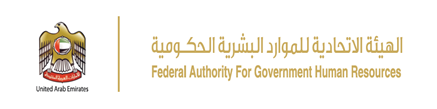 تقرير نتائج استبيانات الرضا للعام 2014 فبراير 2015
الية العمل
نظام ادارة الأداء الوظيفي
نظام ادارة الأداء الوظيفي
نظام ادارة الأداء الوظيفي
نظام ادارة الأداء الوظيفي
نظام ادارة الأداء الوظيفي
نظام ادارة الأداء الوظيفي
نظام ادارة الأداء الوظيفي
نظام ادارة الأداء الوظيفي
نظام ادارة الأداء الوظيفي
نظام ادارة الأداء الوظيفي
نظام ادارة الأداء الوظيفي
نظام ادارة الأداء الوظيفي
نظام التدريب والتطوير
نظام التدريب والتطوير
نظام التدريب والتطوير
نظام التدريب والتطوير
نظام التدريب والتطوير
نظام التدريب والتطوير
نظام التدريب والتطوير